MODELO SIMPLES PARA AVALIAÇÃO DE RISCOSNA SEGURANÇA CIBERNÉTICA
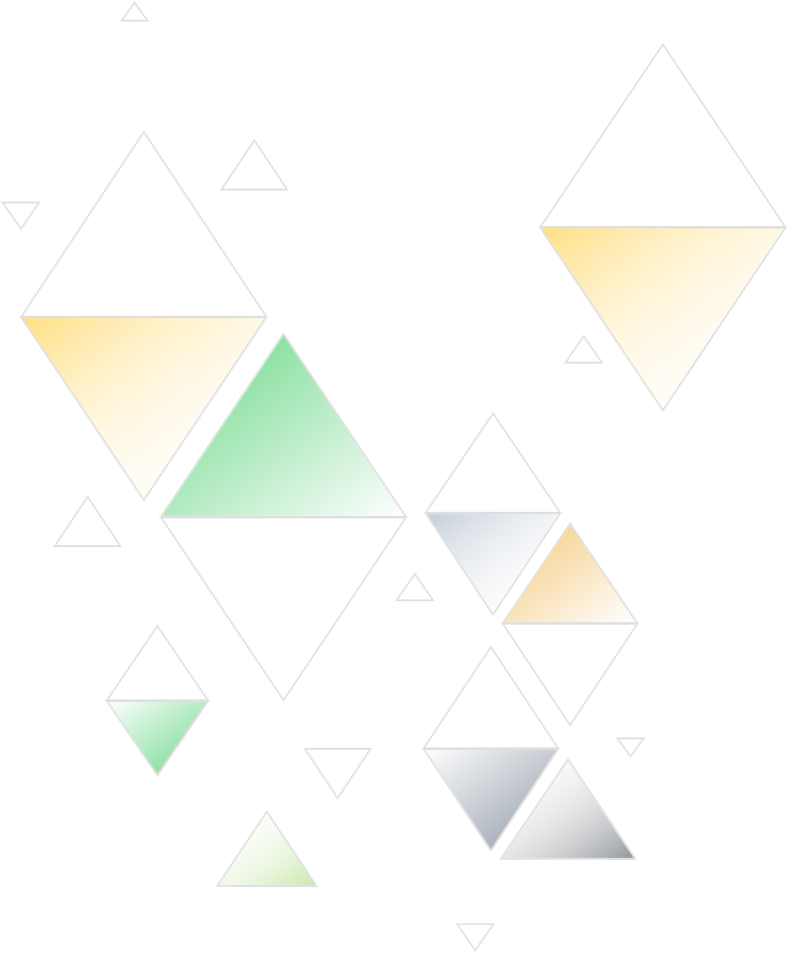 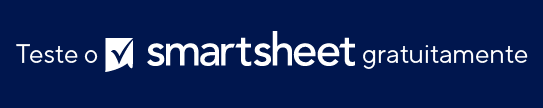 MODELO SIMPLES PARA AVALIAÇÃO DE RISCOS NA SEGURANÇA CIBERNÉTICA
LEGENDA DE CLASSIFICAÇÃO DE RISCOS
MODELO SIMPLES PARA AVALIAÇÃO DE RISCOS NA SEGURANÇA CIBERNÉTICA
RELATÓRIO DO PROJETO
MODELO SIMPLES PARA AVALIAÇÃO DE RISCOS NA SEGURANÇA CIBERNÉTICA
RELATÓRIO DO PROJETO